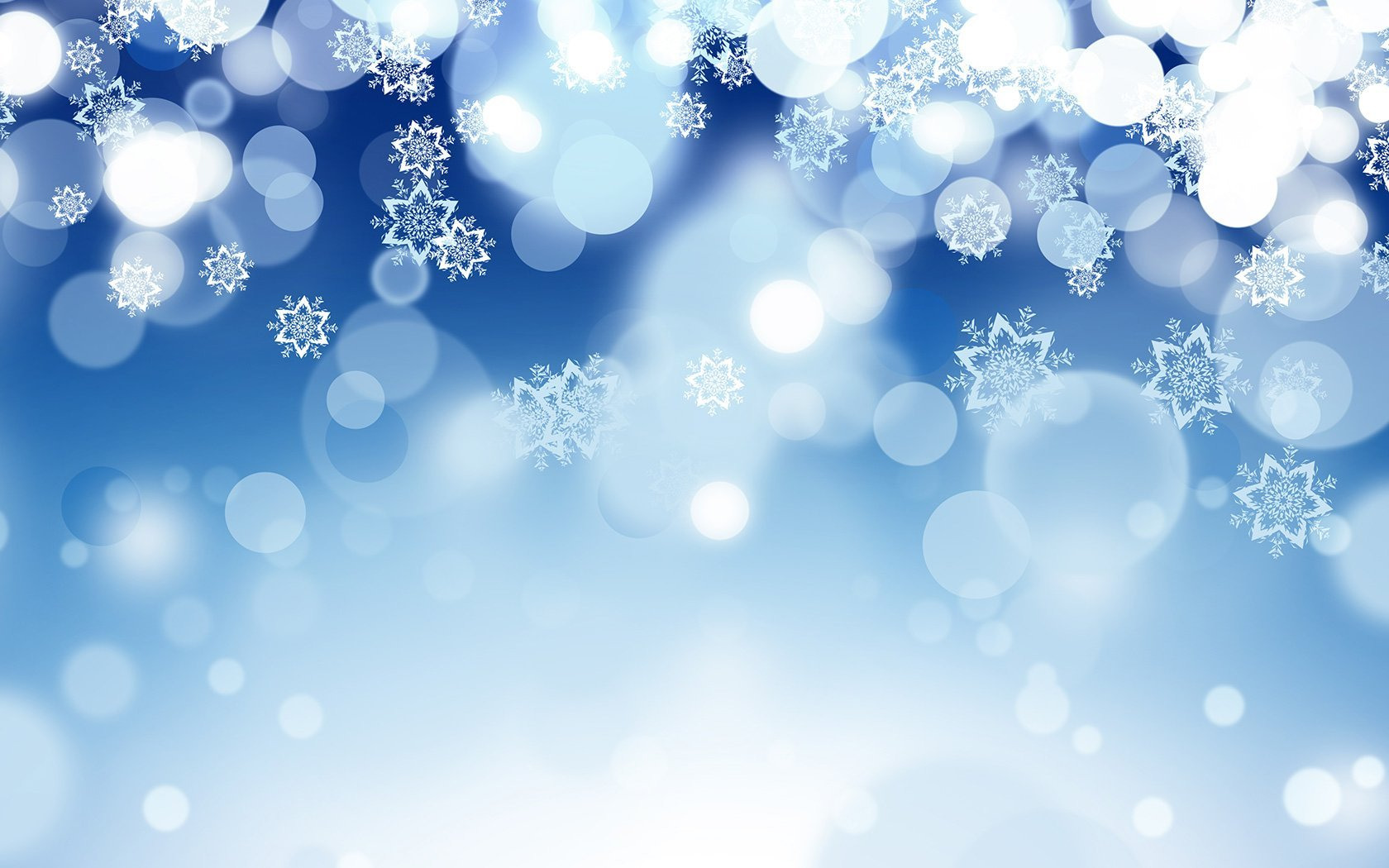 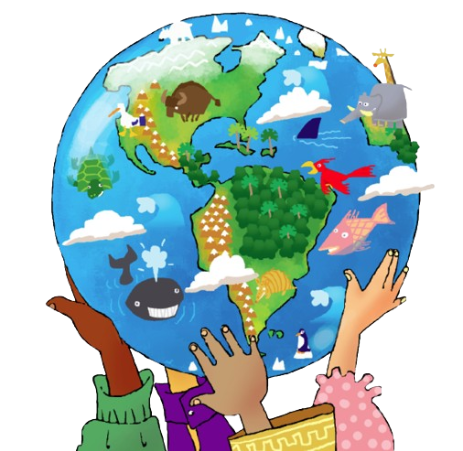 Виготовляємо 
модель Землі
с.27
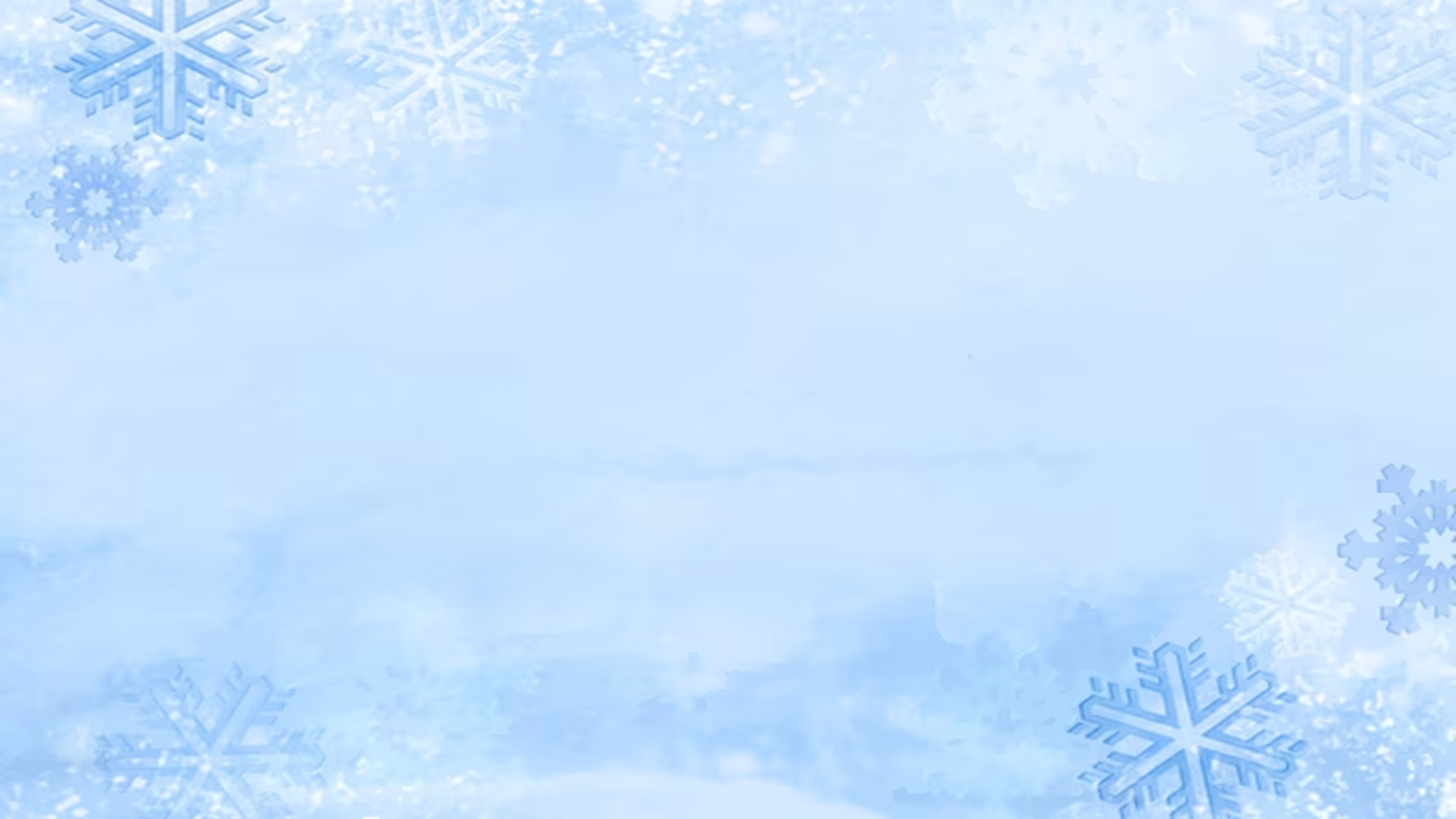 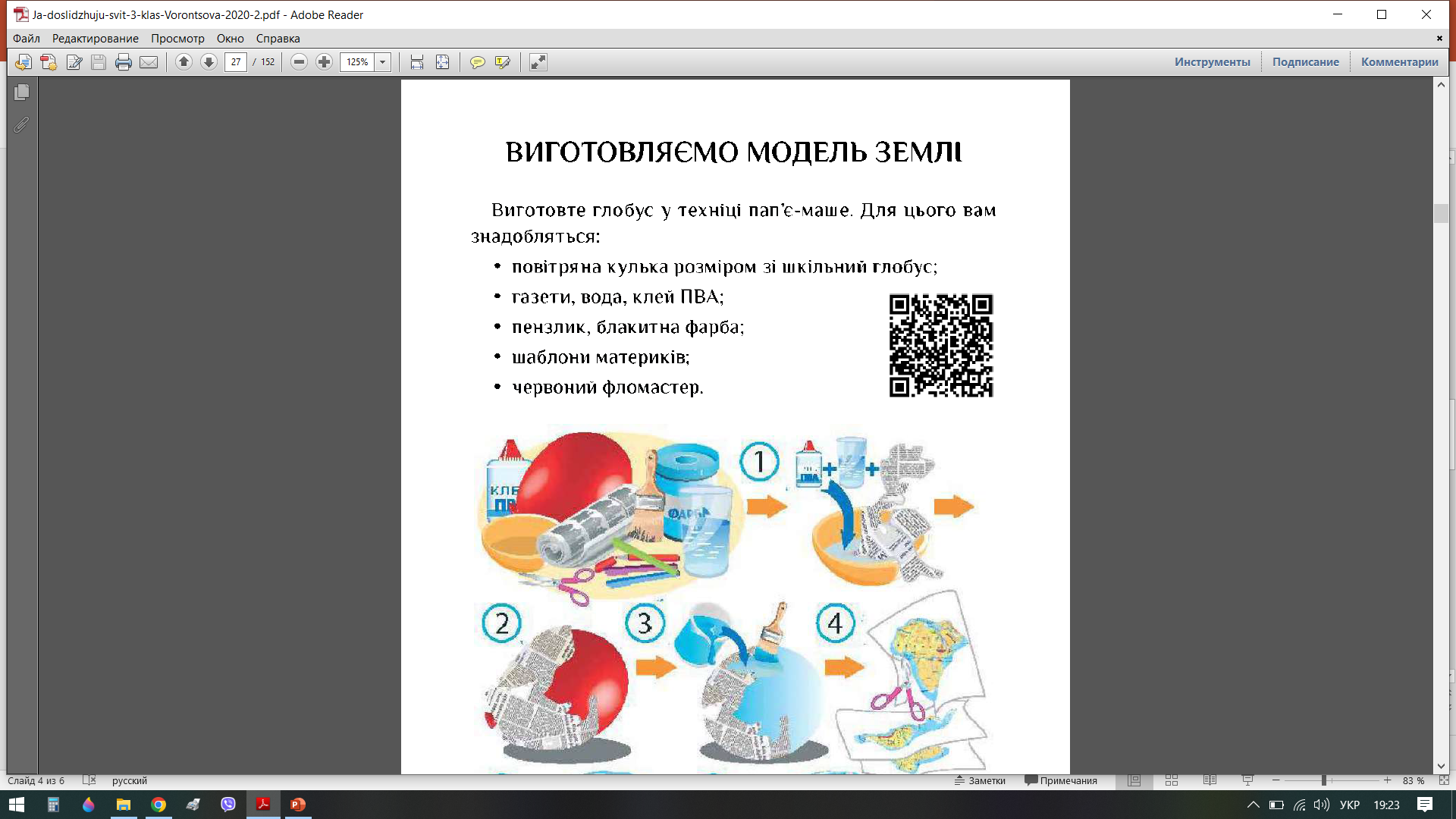 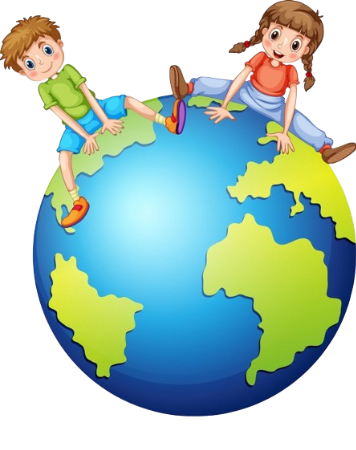 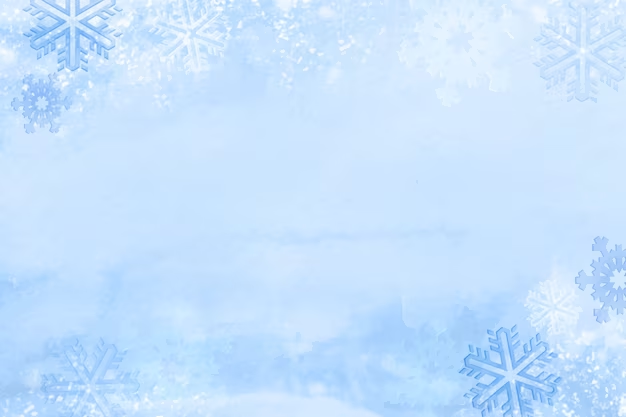 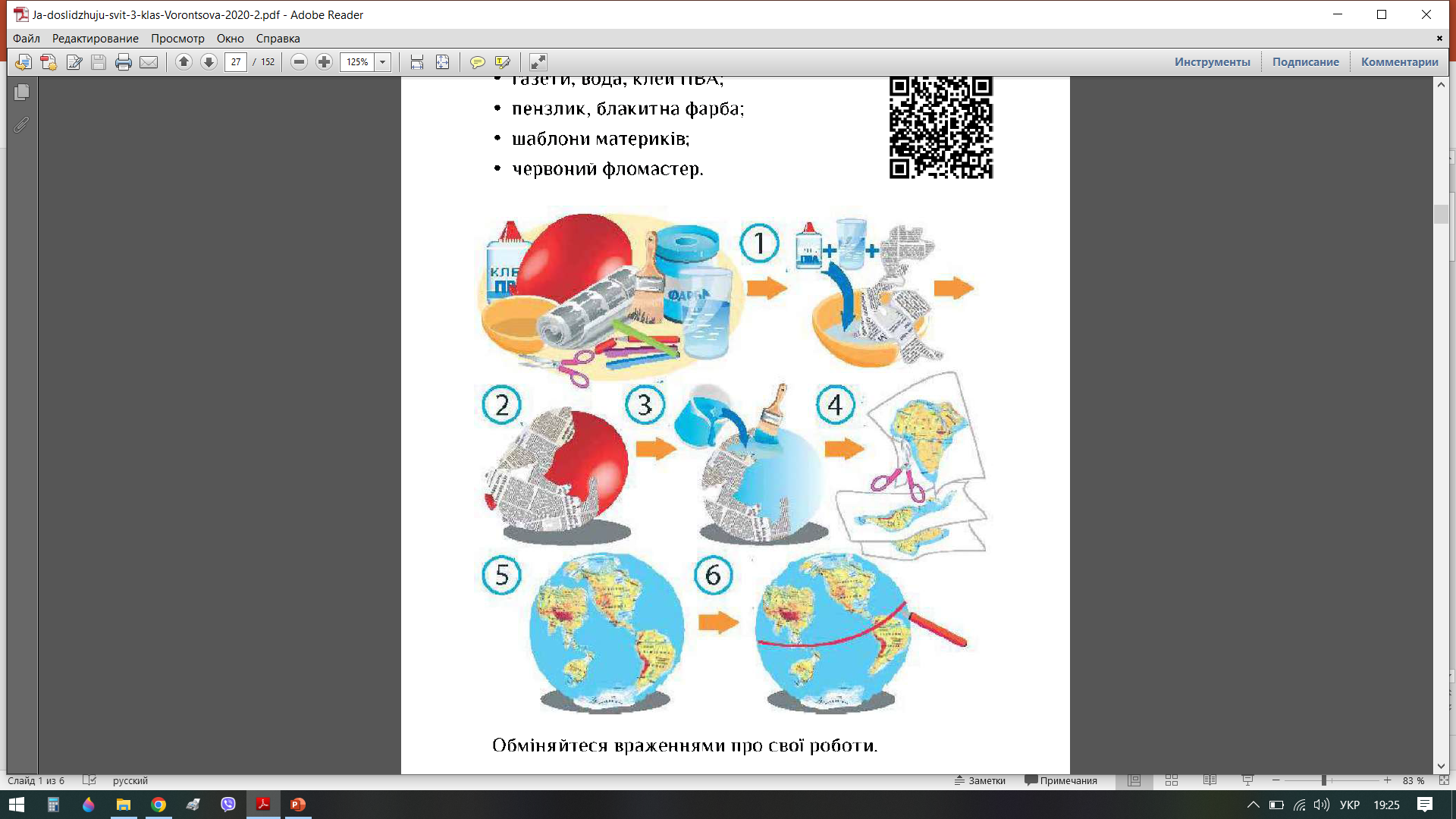 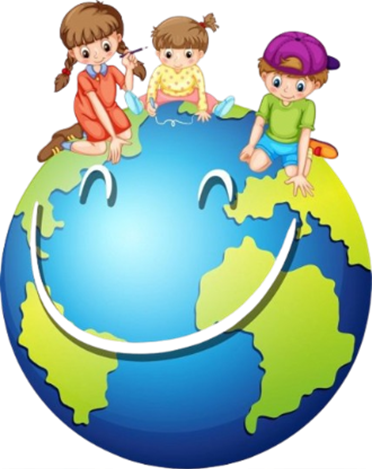 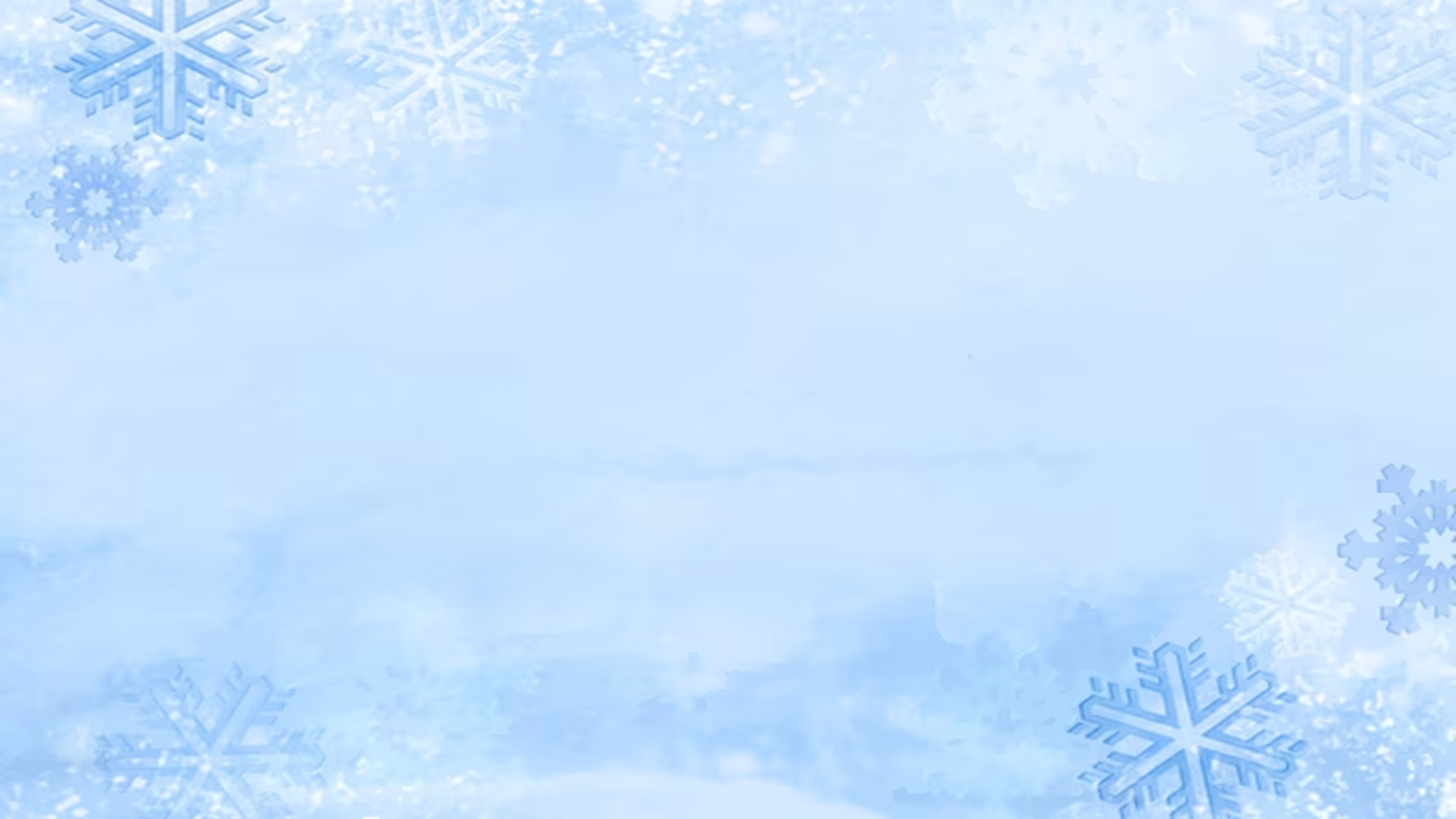 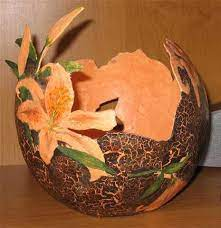 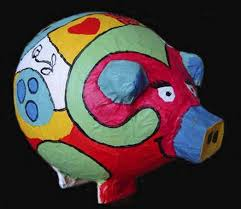 Пап'є-маше
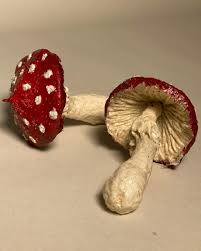 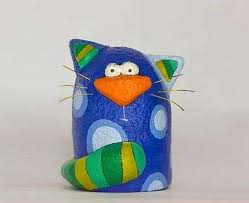 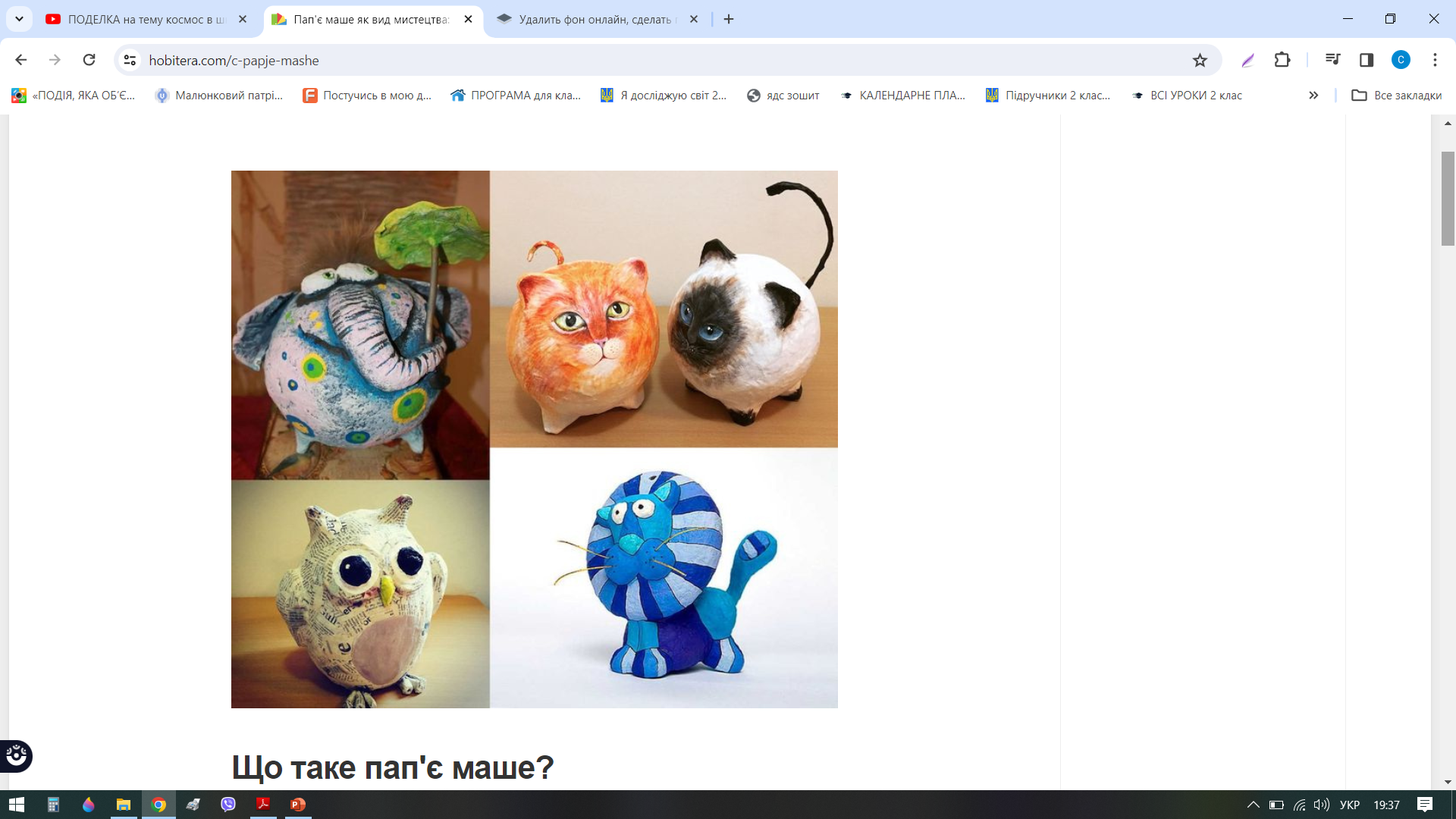 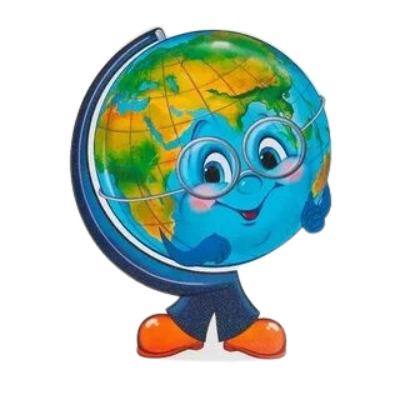 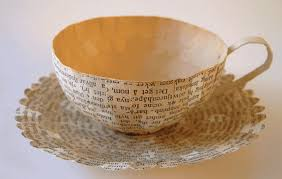 [Speaker Notes: вид мистецтва - це виготовлення виробів зі спеціальної маси, яказамішується на клею та легко піддається формуванню. В дослівному перекладі з французського papier-mâché означає "жований папір«. накладання мокрих паперових шарів на підготовлену основу-шаблон. Це може бути куля, тарілка, овоч або щось інше,]
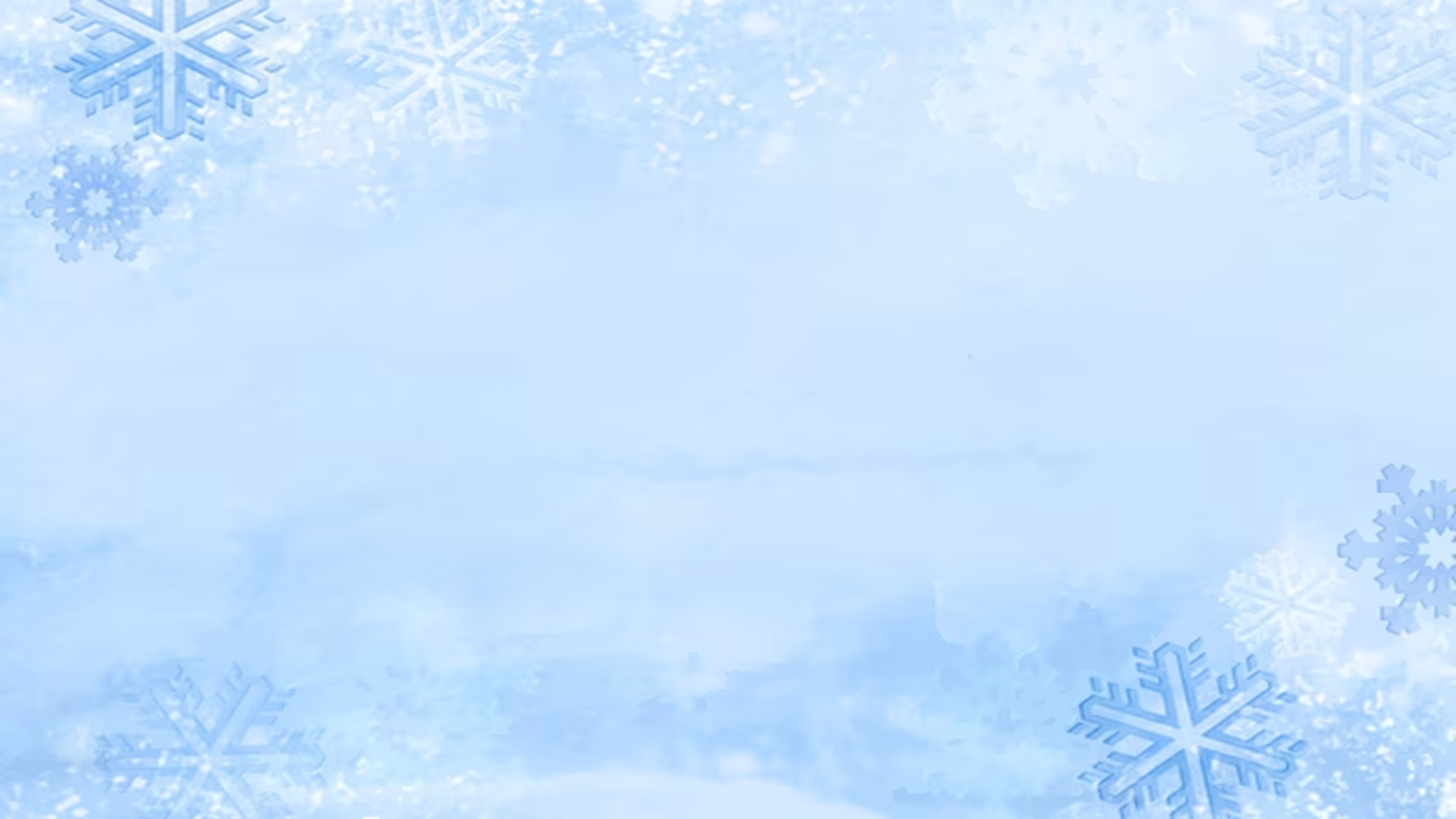 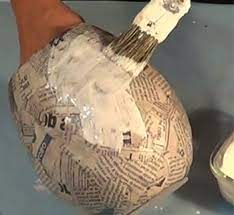 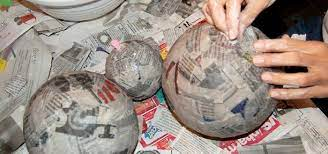 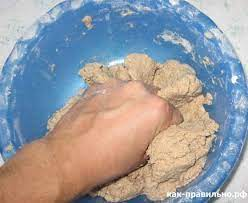 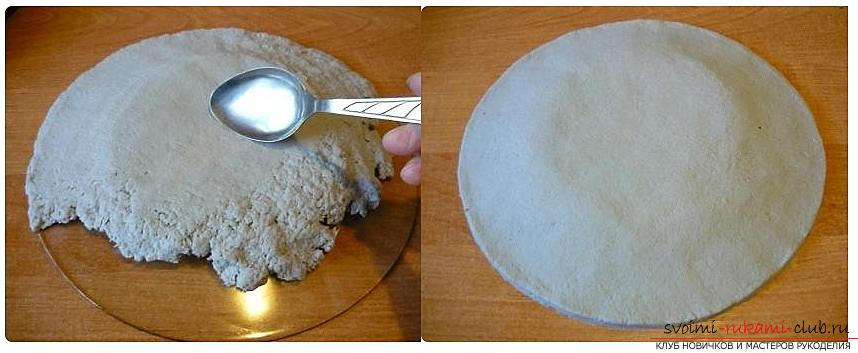 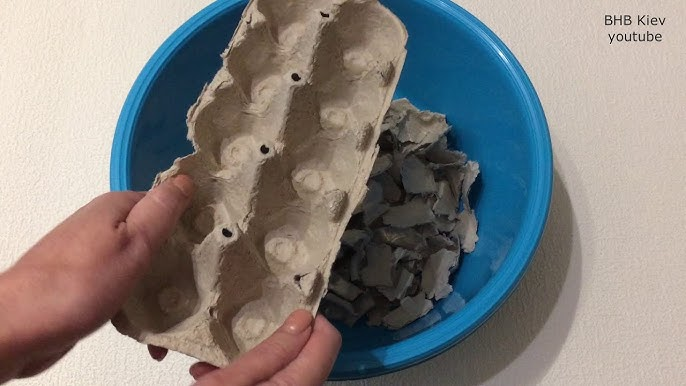 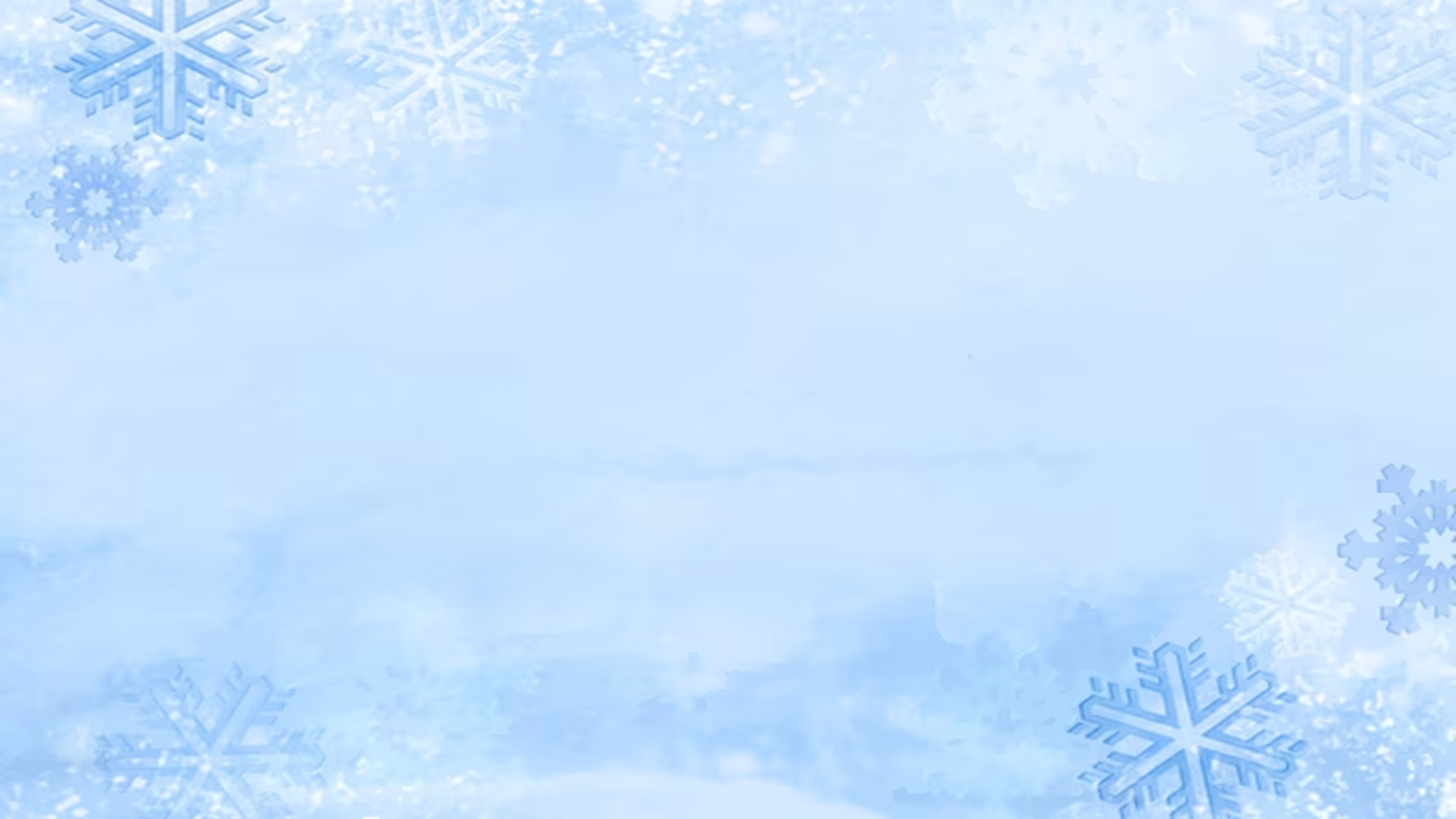 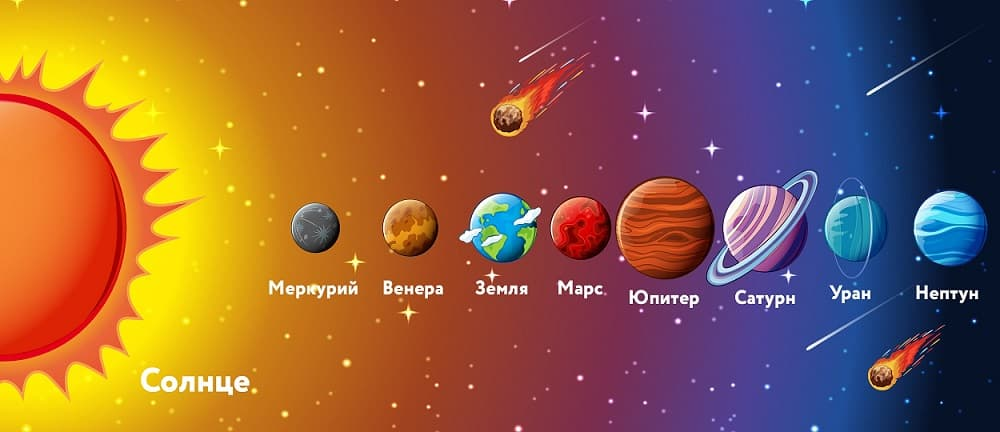 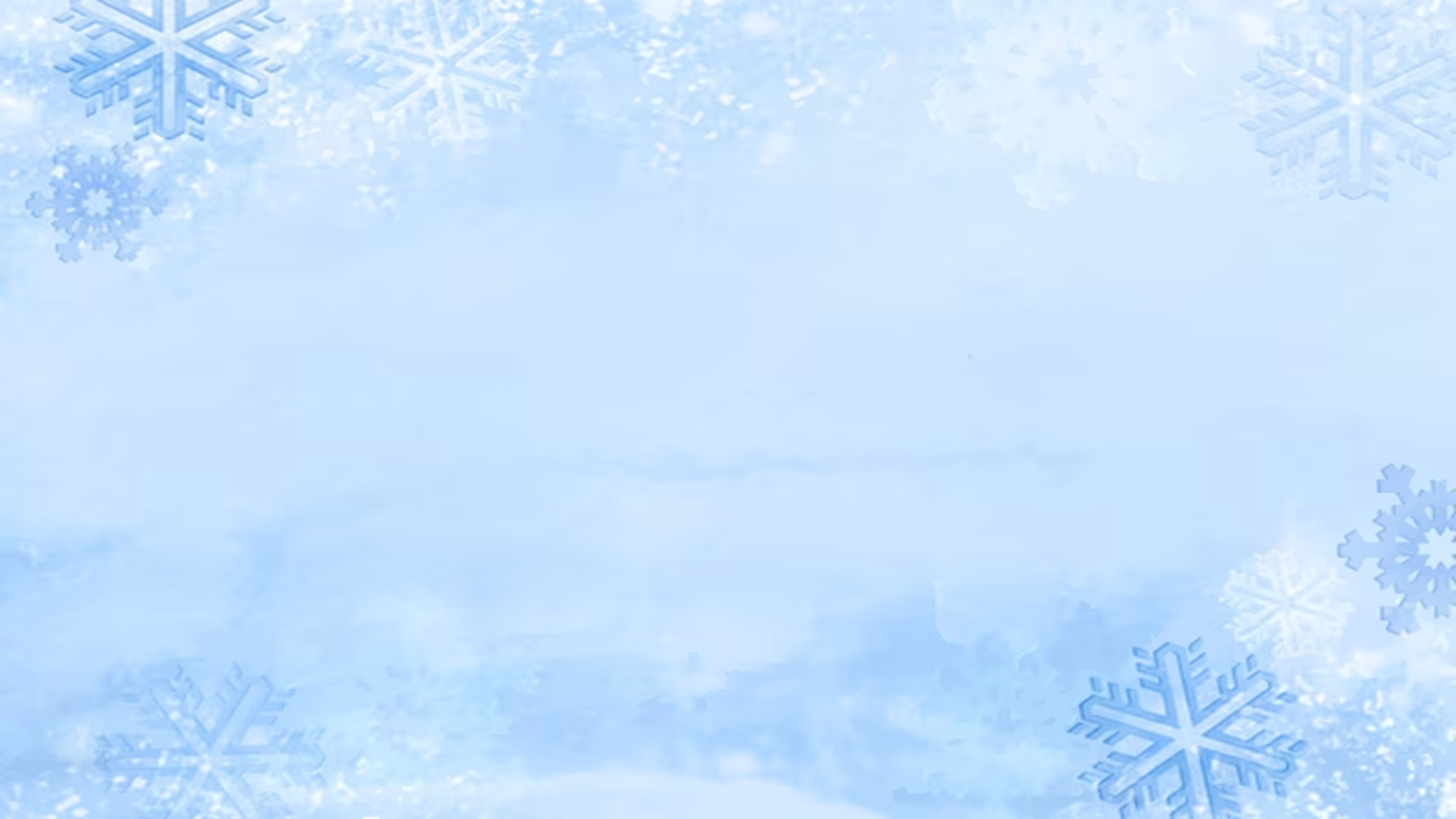 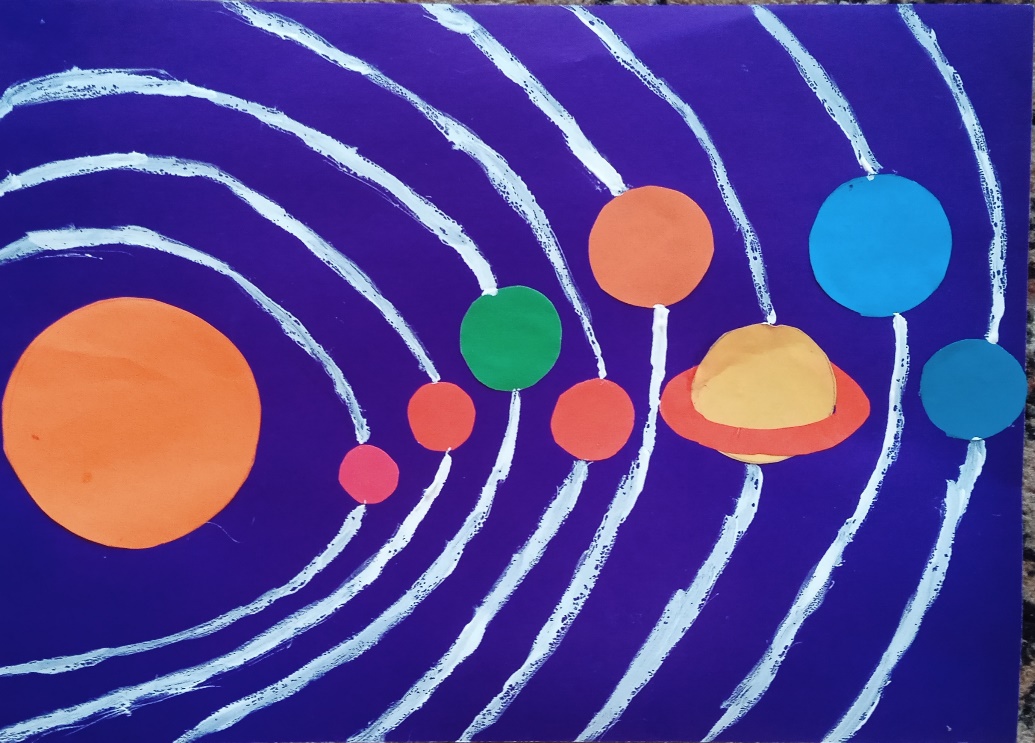 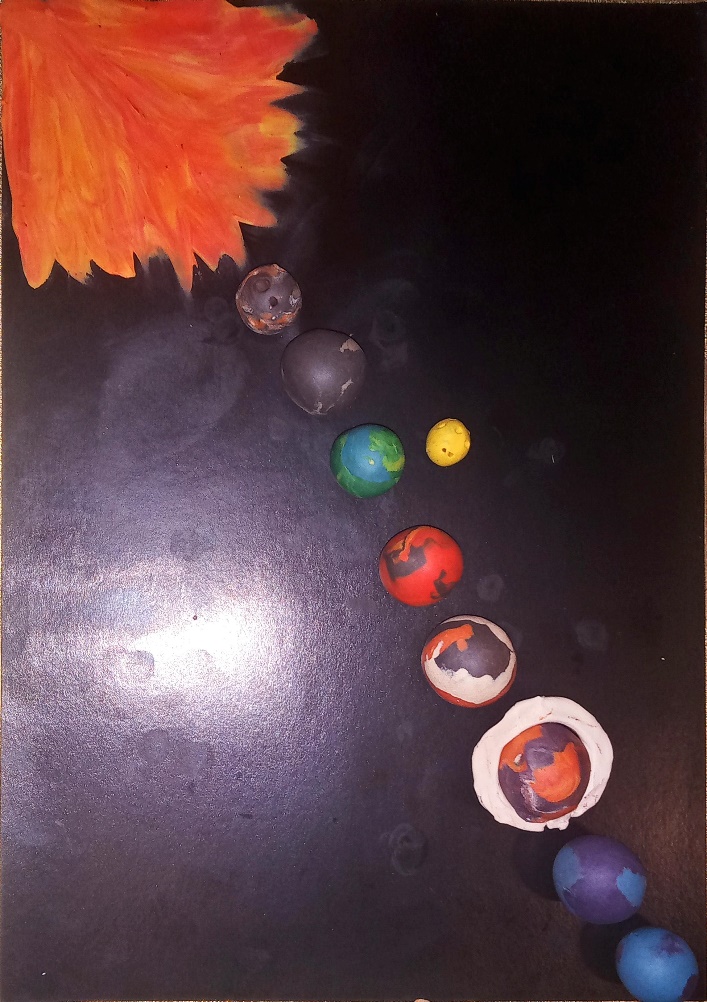 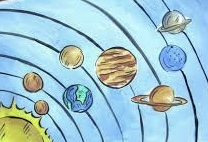 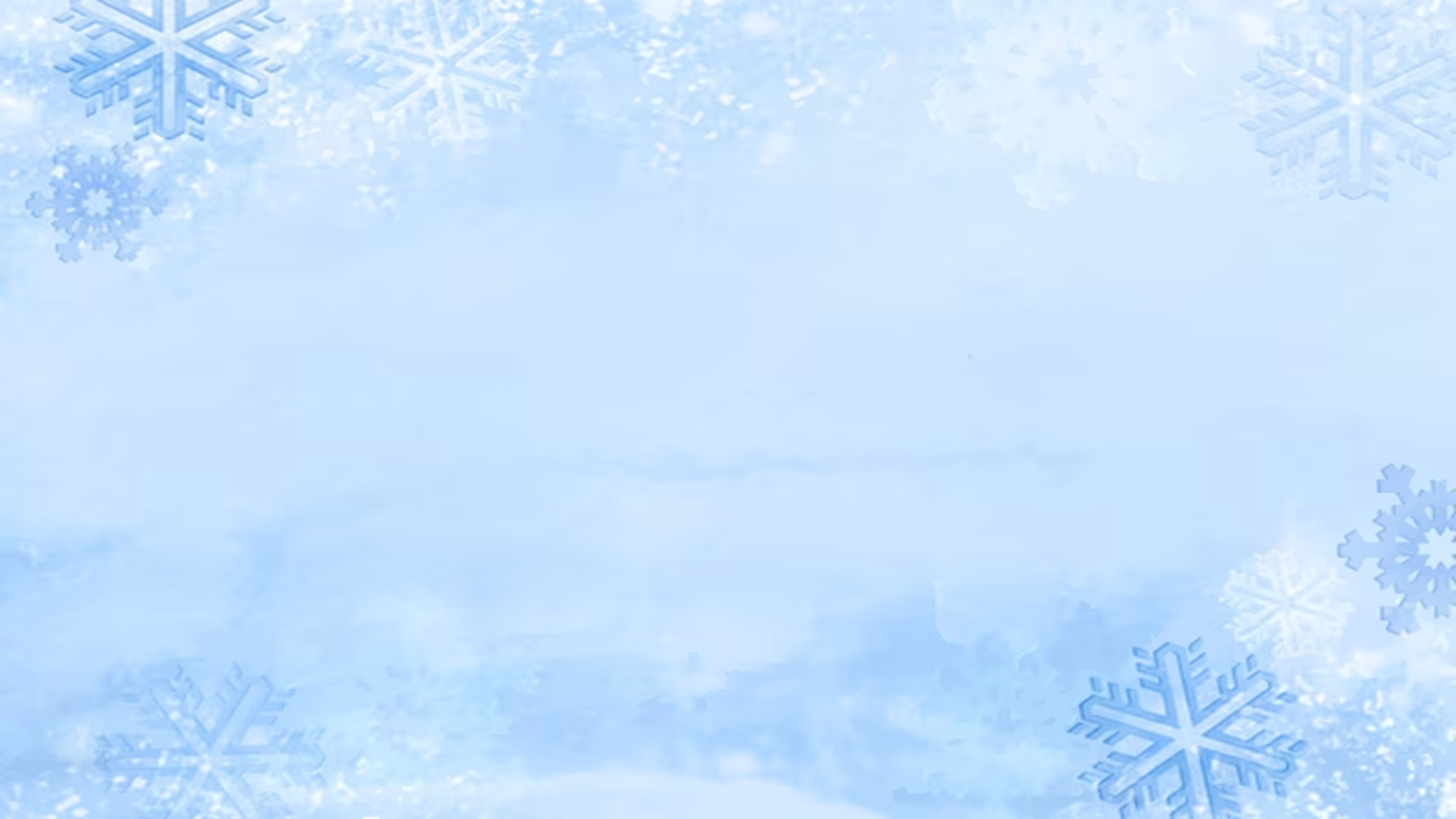 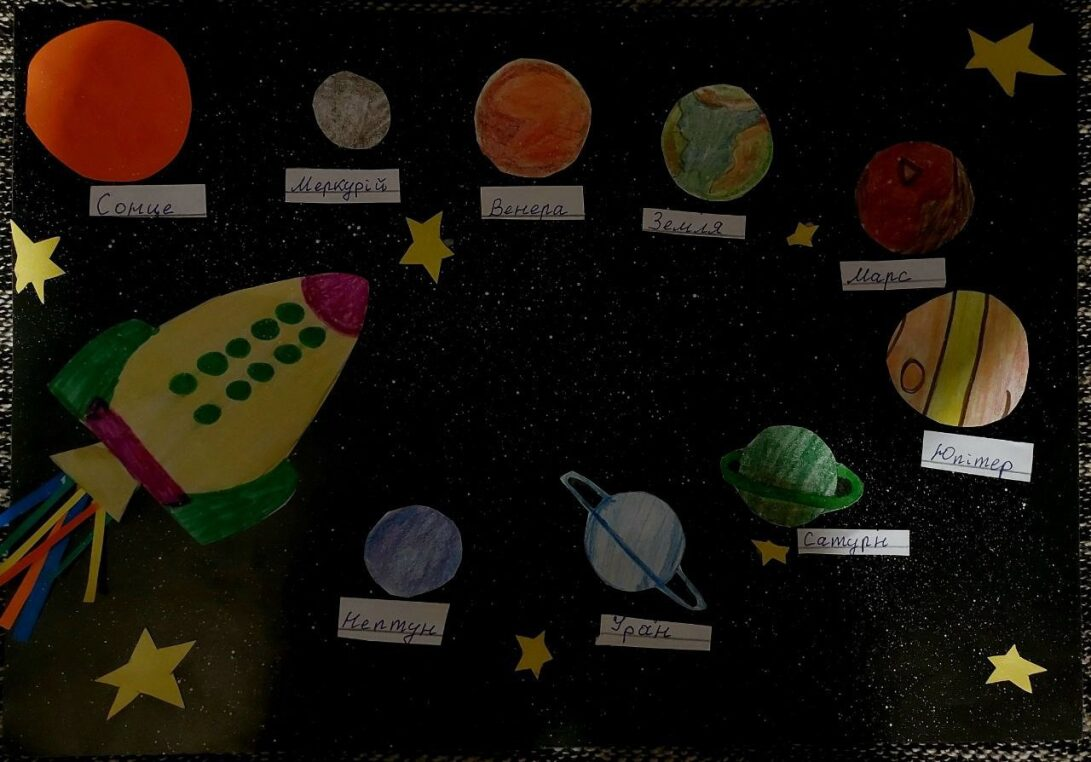 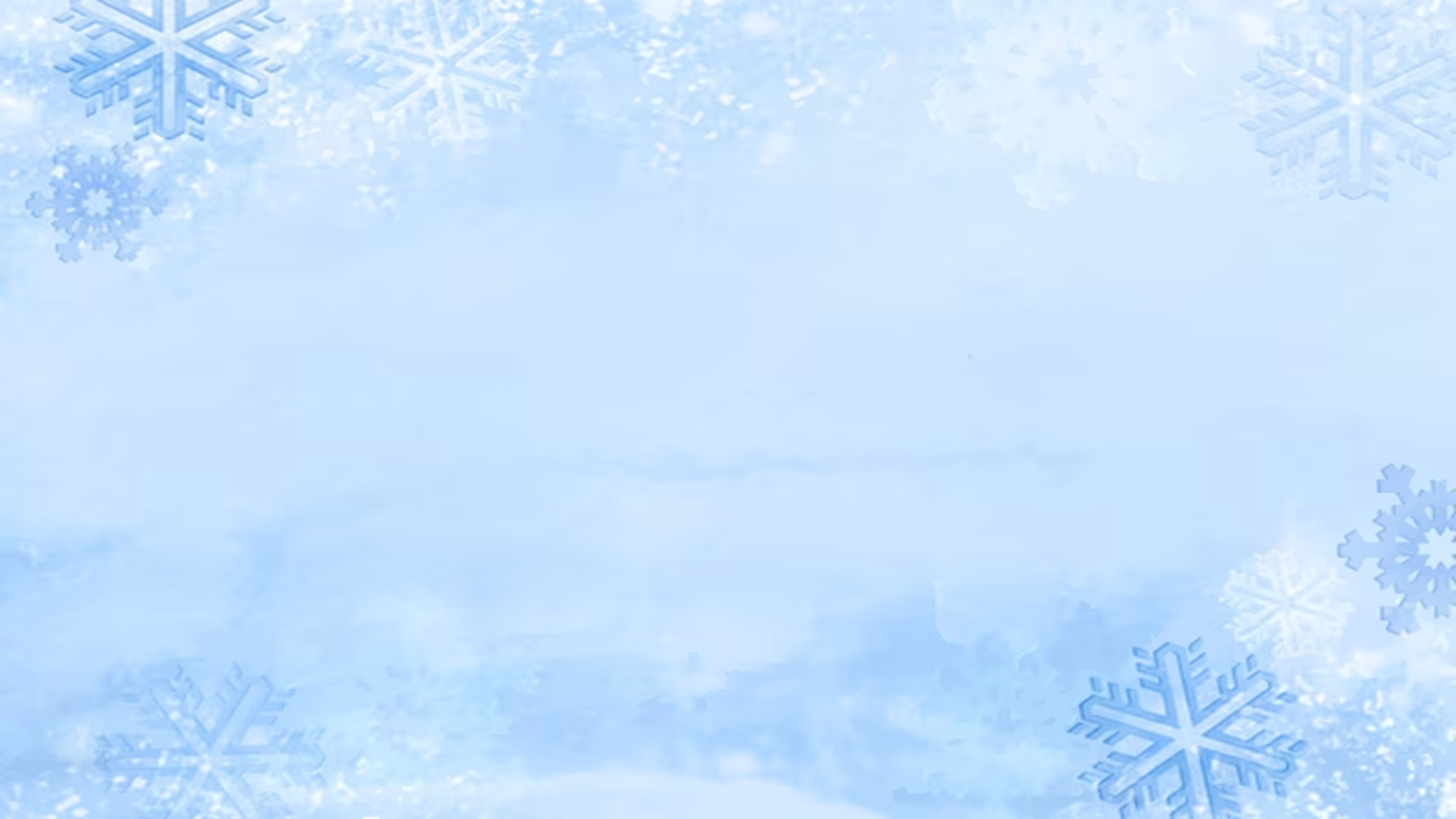 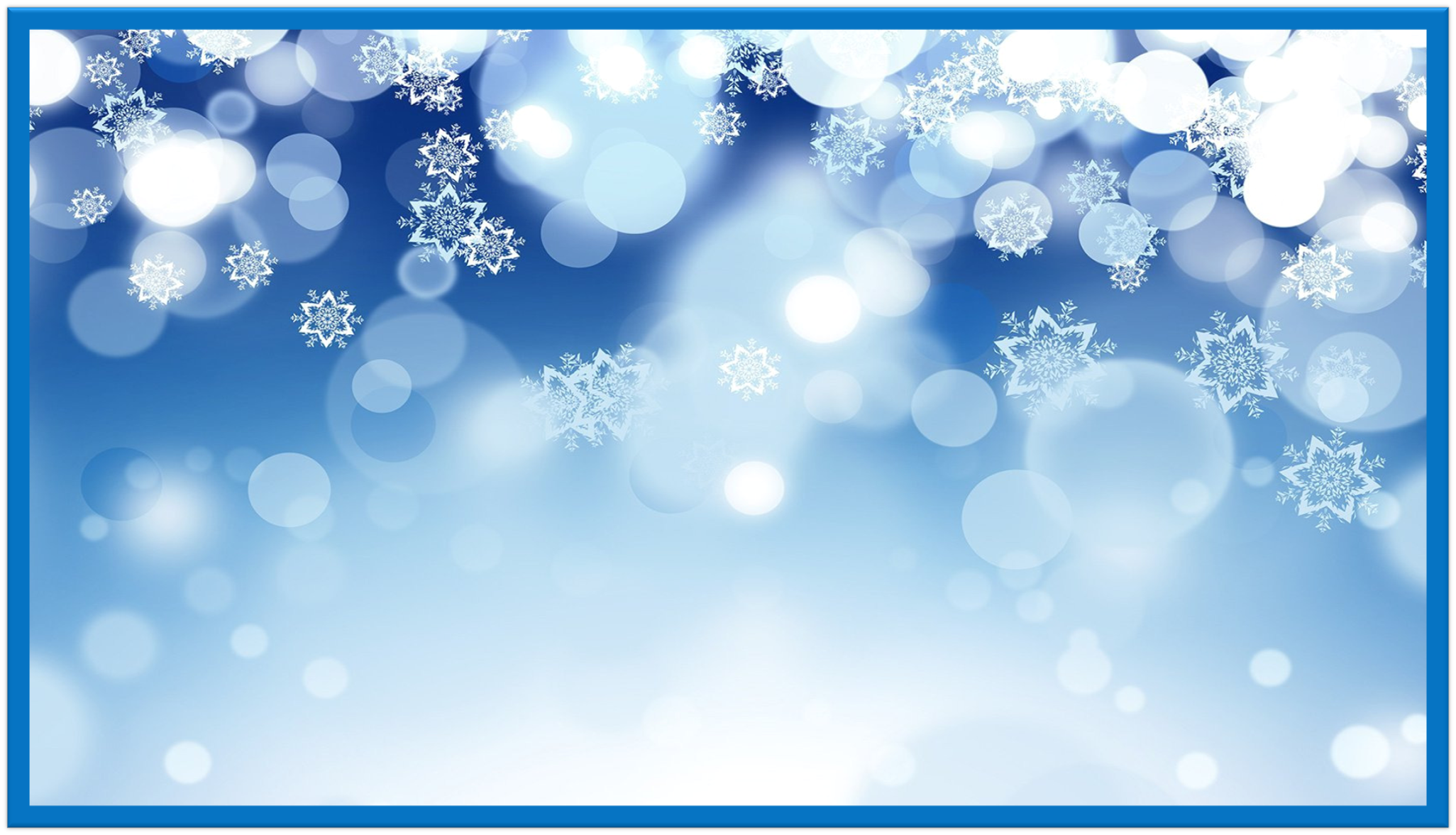 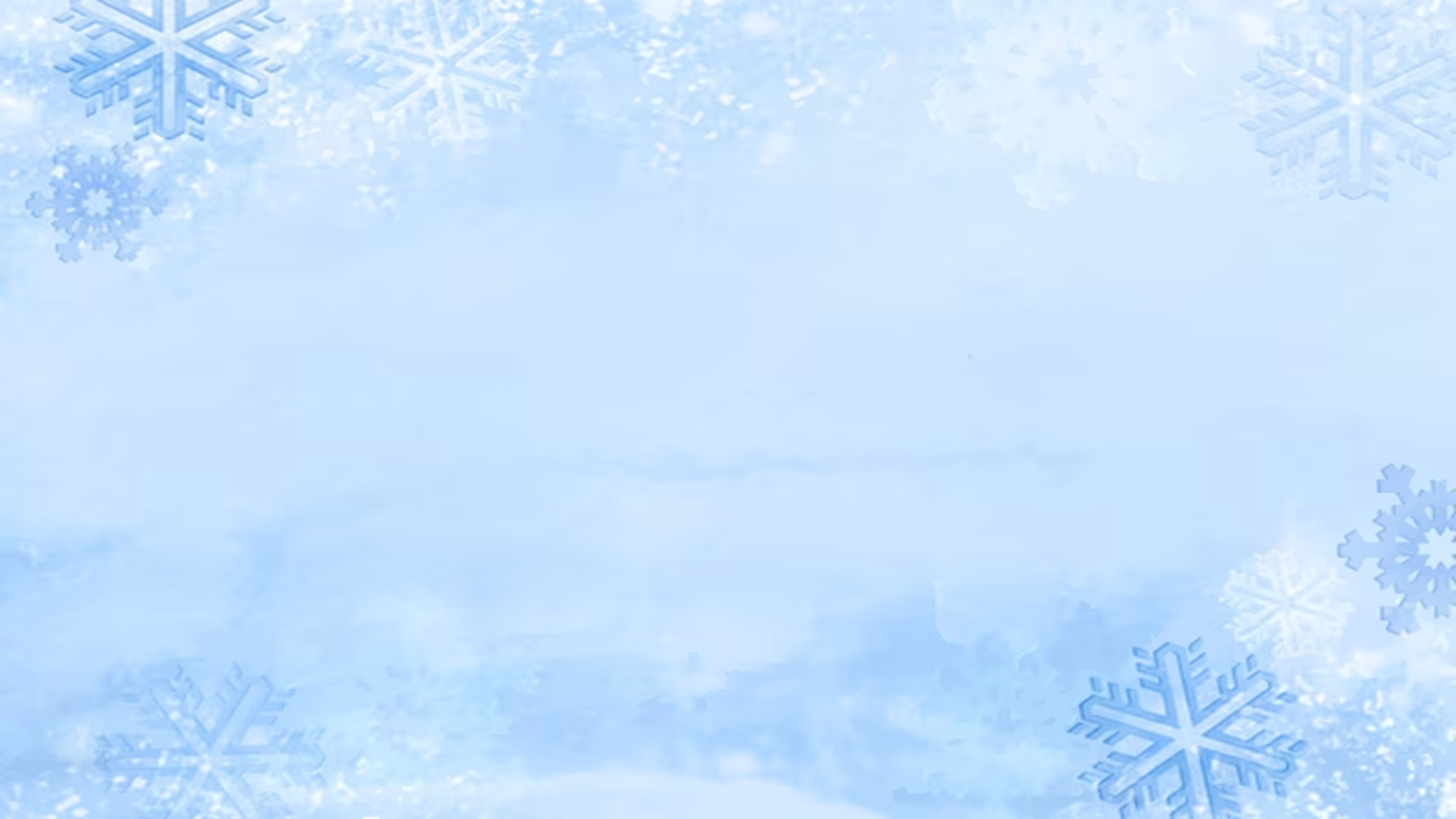 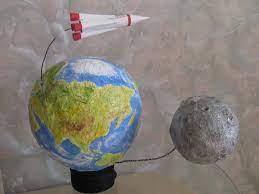 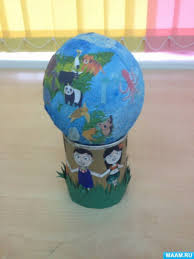 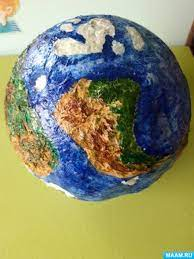 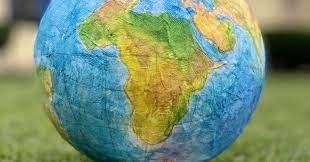